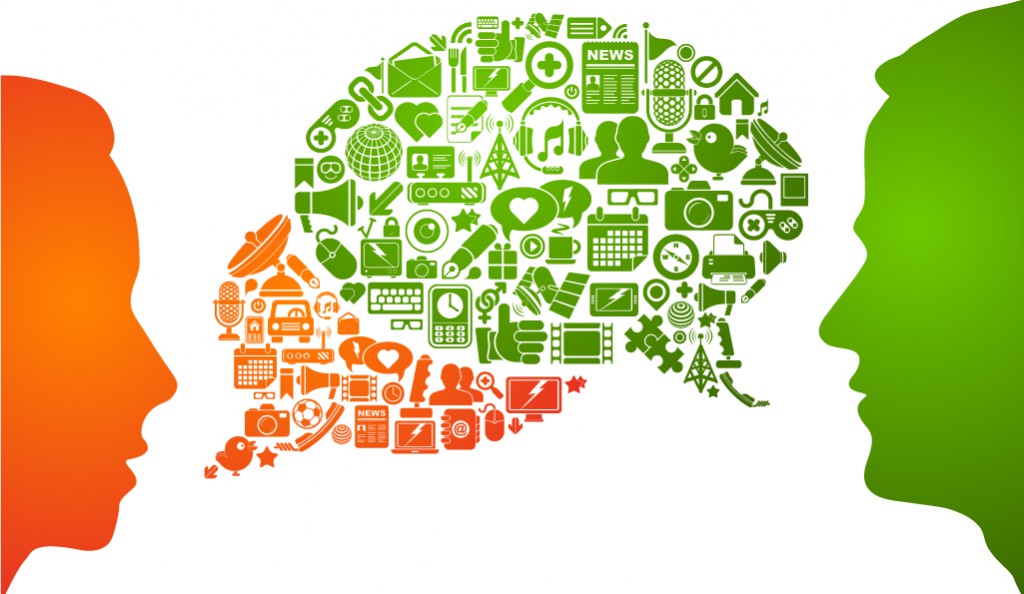 Іскер қарым-қатынастағы конфликтілер
Қарым – қатынас
Қарым – қатынас - адамдардың бір – бірінен күрделі, көптеген түрлі жақындасу процестерін көрсетіп, олардың бірігіп жасайтын іс - әрекеттерінің қажеттіліктерін орындау үшін қолданылады.
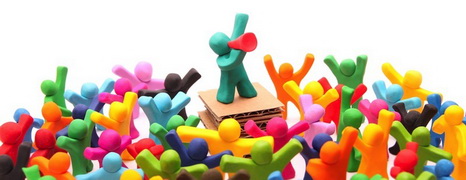 Қарым – қатынастардың 3 түрі:
Қажетті қарым – қатынастар (Туған – туысқан арасындағы қарым -қатынас); 
Міндетті қарым – қатынастар (Мұғалім мен оқушы, дәрігер мен сырқат); 
Ынтымақты қарым – қатынастар (Жақсы достар арасындағы қарым - қатынастар)
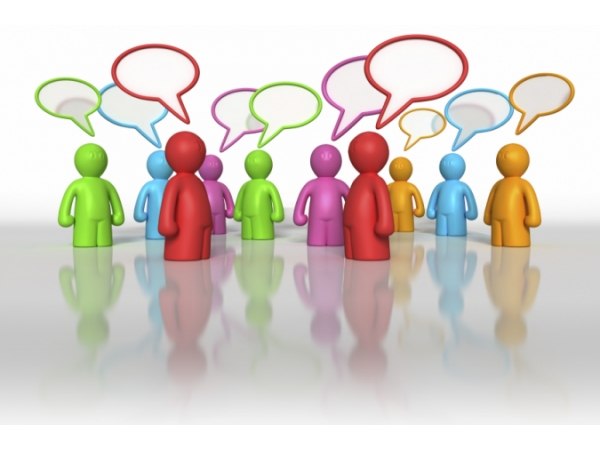 Қарым – қатынастың үш жағы:
Коммуникативтік жағы
Коммуникативтік жағы -  қарым – қатынас арқылы адамдар бір – біріне ойын, мақсатын, алған бет алысын айыруға тырысады. Бұл процестің құралына сөз, сөйлеудегі ырғақ мимика (бет, ауыздың  әртүрлі қимылы), пантомимика (бүкіл денедегі әртүрлі қимыл), ым – жымдар жатады.
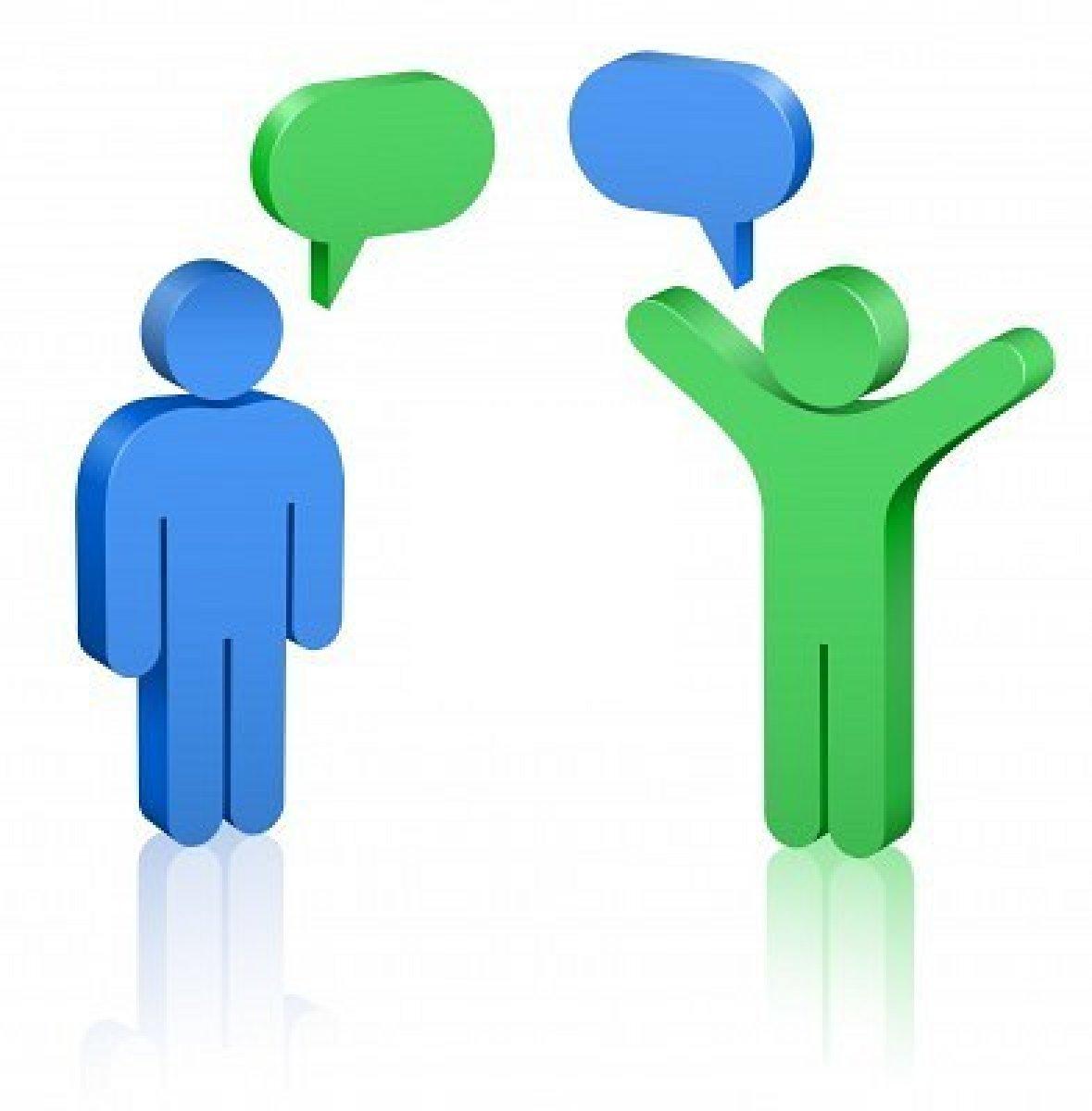 Коммуникацияның 2 түрі:
Вербальды коммуникация
Вербальды коммуникацияда белгілер жүйесі ретінде сөз қолданылады.  Сөз ретінде табиғи дыбыстық тіл, яғни фонетикалық белгілер жүйесі пайдаланылады. Сөз – коммуникативтік қарым-қатынастың маңызды құралы болып табылады. американ зерттеушісі Г.Ласуэллдің коммуникативтік процесінің моделі 5 элементтен тұрады:
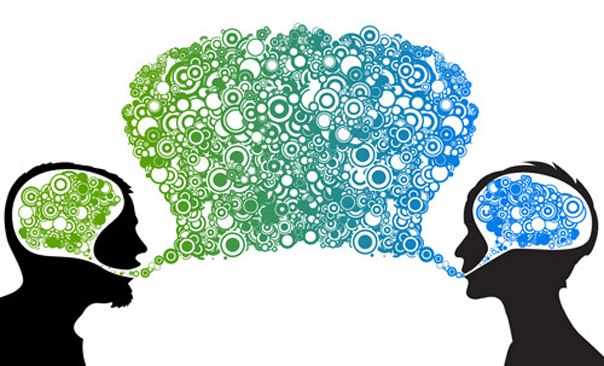 1. Кім? (хабар беруші )- Коммуникатор.
	2. Не ? (беріліп тұр) – Хабар(текст).
	3. Қалай? (қандай жолмен беріліп тұр) – Арна.
	4. Кімге? ( бағытталған хабар) – Аудито
	5. Қандай тиімділікпен?- Тиімділігі.
Сөздің тиімділігін арттырудың 3 типі бар:
Ашық- коммуникатор айтылған ойдың жақтаушысы екенін ашық айтады. 
Алшақ- коммуникатор екі қарама-қарсы көзқарасты салыстырып, өзін екеуінен де алшақ ұстайды.
Жабық- коммуникатор өзінің көзқарасын білдірмейді, кейде арнайы әдістерді қолданып жасыруға тырысады.
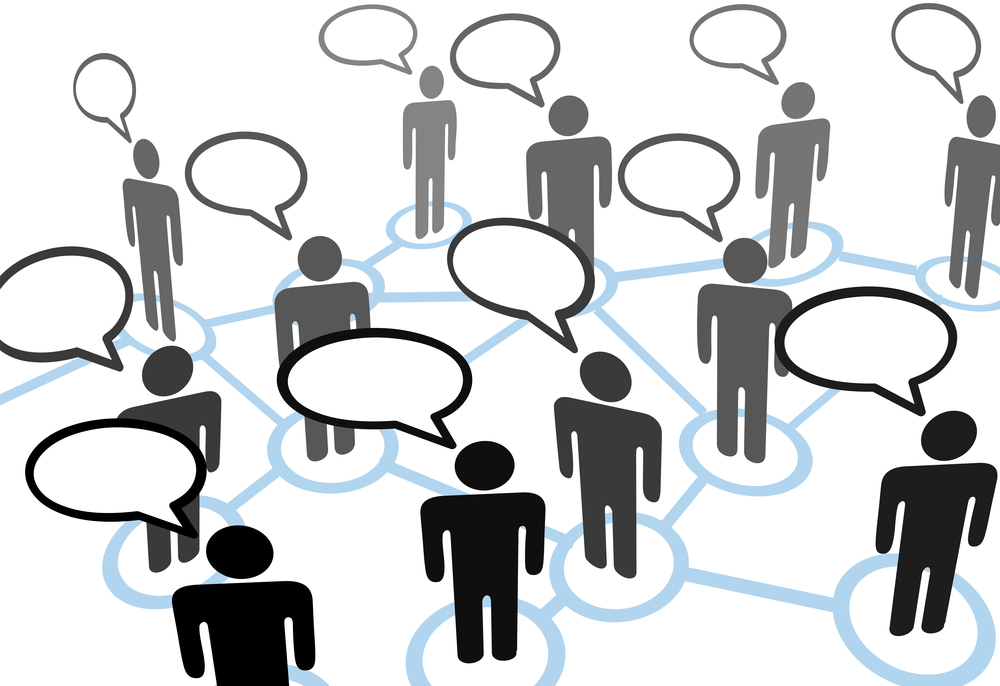 Вербальды емес коммуникация
Вербальды емес коммуникацияның ішінен оптикалық-кинетикалық белгілер жүйесіне мимика, қол, дене қимылы жатады. Мимика дегеніміз- қарым-қатынас кезіндегі беттің құбылысы. Ым –ишара дегеніміз- психикалық күйді байқататын әлеуметтік қалыптасып қалған қимыл. Дене қимылы- психологиялық ақпарат берудің негізгі көзі. Көптеген дене қимылдарына қарай отырып біз адамдардың қалпын, ішкі жағдайын, олардың озара қатынасын байқауға болады.
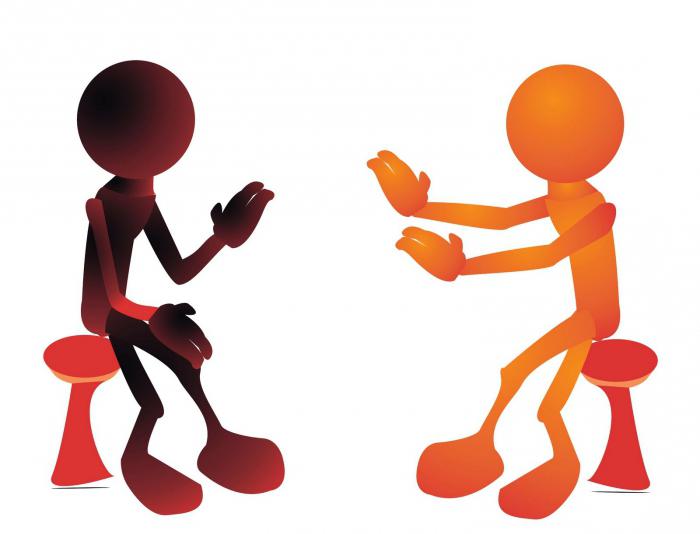 Адамдар өзара бір-біріне психологиялық ақпаратты вербальды емыс белгілер жүйесі арқылы алады. Ақпараттың көпшілігі адам:        а)55%дене қимылы және физиологиялық қалып арқылы(мимика, қол, дене қимылы )             б)40% дауыс(интонация, тембр, диапозон, дауыс темп арқылы)      в)5% сөздің мағынасы арқылы қабылдайды. 90%көру, 9%есту, 1%т.б.
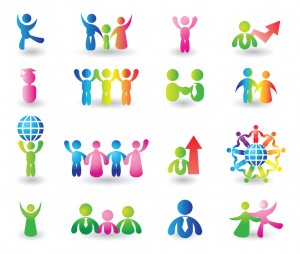 Интерактивтік жағы
Интерактивтік жағы – бұл адамдардың бірігіп қызмет жасауы үшін стратегиялық жоспар құруын көрсетеді. Қарым – қатынастың интерактивті жағы – адамаралық қарым  -  қатынастың, адамдардың бір – бірімен әрекеттесуімен байланысты аспектілерін белгілеуге арналған шартты термин.
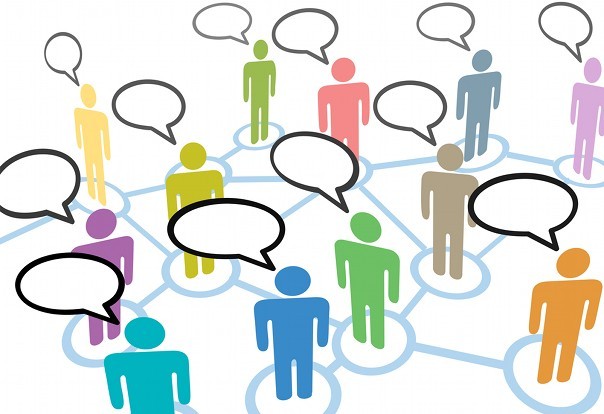 Перцептік жағы
Перцептік жағы   -   қарым – қатынасқа түсіп, тұрған адамдардың бірін – бірі қабылдауы. Адамдардың қарым – қатынасқа түсер алдында бір – бірін адекватты қабылдап, сезінудің өзара қарым – қатынас барысында сеніммен түсінісулеріне маңызы өте зор.
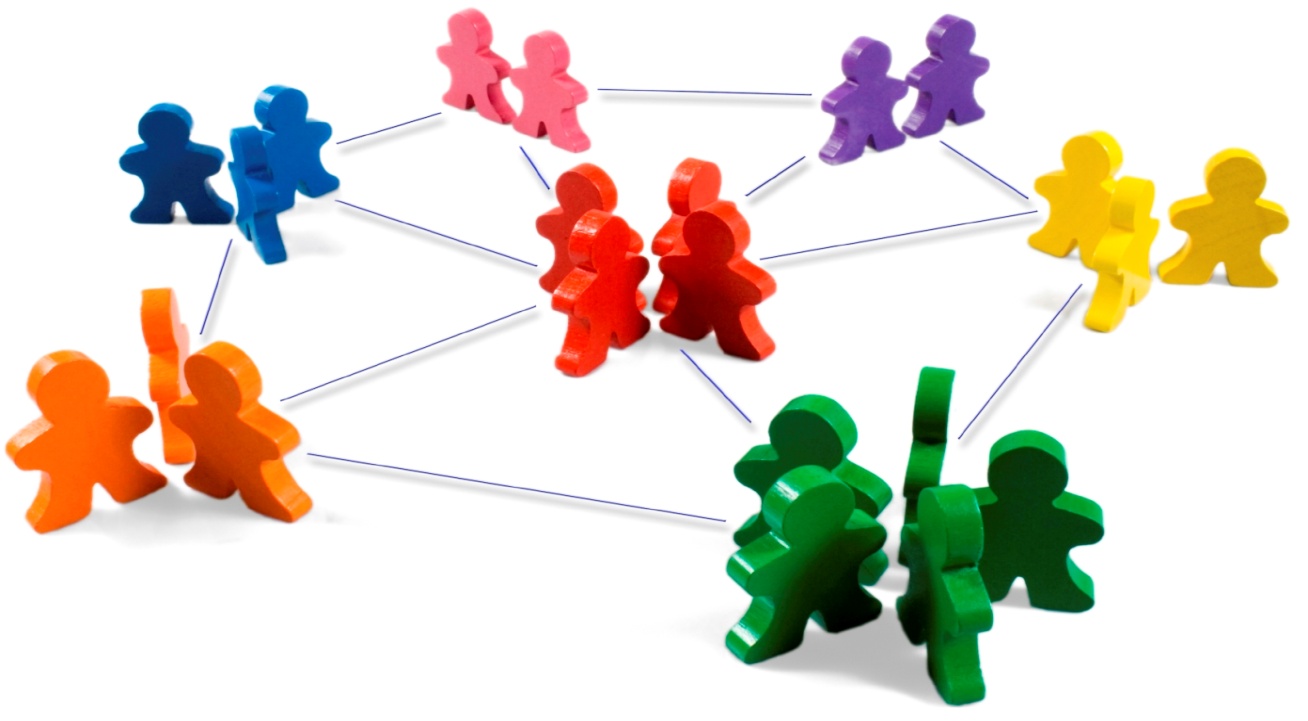 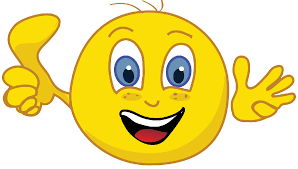 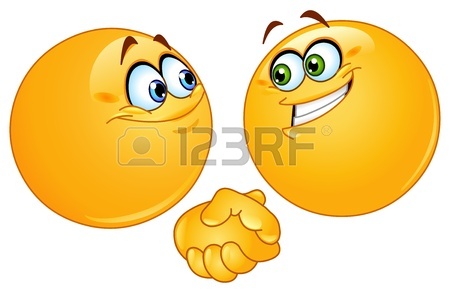 Назарларыңызға рақмет!!!
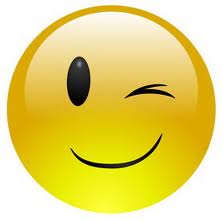 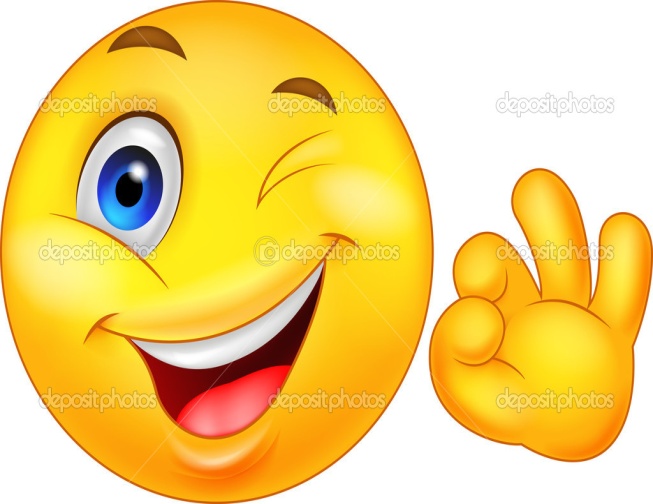 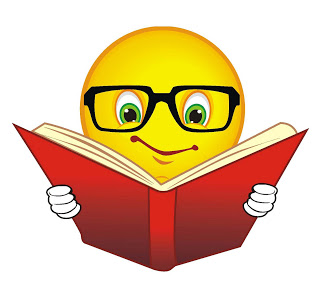